PHPMateri - 4
Struktur Kontrol
URUTAN (SEQUENCE)
Struktur ini merupakan struktur yang paling sederhana. Program akan dijalankan secara urut dari awal program ke akhir program .

Contoh :
<?php
	echo "Statemen 1";
	echo "Statemen 2";
	echo "Statemen 3";
?>
SELEKSI KONDISI IF & IF ... ELSE
Disini dikenal istilah blok program , yaitu sebuah potongan program yang diapit oleh tanda { }.

Contoh :








Catatan Variable yang dideklarasikan pada suatu blok bersifat lokal di dalam blok tersebut. Blok biasanya digunakan untuk menyatakan bagian pada struktur kontrol lainnya.
if (true)
{ // awal blok
	$kata = "test";
	echo "Ini tercetak\n";
	echo "Jika kondisi bernilai true";
} // akhir blok
$nilai = 60;
	if ($nilai >= 50)
		echo "Anda Lulus";
	else
		echo "Anda tidak lulus";
SELEKSI KONDISI SWITCH
Untuk seleksi dengan alternatif banyak digunakan struktur switch.

Sintak :
switch(variable)
{
	case nilai 1 : perintah yang dijalankan ; break;
	case nilai 2 : perintah yang dijalankan ; break;
	...
	default : perintah yang dijalankan ; 
      break;
}
<?php
	$bulan = "Februari";	
	Switch ($bulan)
	{
	  case "Januari": $month="01"; echo $month;break; 
	  case "Februari": $month="02"; echo $month;break;
	  case "Maret": $month="03"; echo $month;break;
 	  case "April": $month="04"; echo $month;break; 
	  case "Mei": $month="05"; echo $month;break; 
	  case "Juni": $month="06"; echo $month;break; 
	  case "Juli": $month="07"; echo $month;break; 
	  case "Agustus": $month="08"; echo $month;break; 
	  case "September": $month="09"; echo $month;break; 
	  case "Oct": $month="10"; echo $month;break; 
	  case "Nov": $month=“11”; echo $month;break;
	  case "Desember": echo $month;break;
	  default : echo "bulan tidak ditemukan";	 
	}
?>
STRUKTUR PERULANGAN WHILE& DO - WHILE
Perulangan adalah sebuah proses eksekusi operasi program secara berulang-ulang sampai ditemui kondisi untuk mengakhiri eksekusi tersebut.
Perulangan While
Sintak :
while(syarat)
{
	operasi program ;
}
Perulangan Do – While

Sintak :
do
{
	proses program ;
} while (syarat);
Proses program minimal dijalankan sekali
$a = 0 ;
while($a < 5)
{
  echo $a ;
  $a++ ; //operator penaikan
}
$a = 5;
do
{
  echo $a;
  $a--; //operator penurunan
} while ($a > 0);
STRUKTUR PERULANGAN FOR
Perulangan FOR
Sintak :
for( nilai awal loop; syarat; penambahan )
{
	operasi program ;
}

Contoh :
for ( $a = 0 ; $a < 5 ; $a++ )
{
   echo $a ;
}
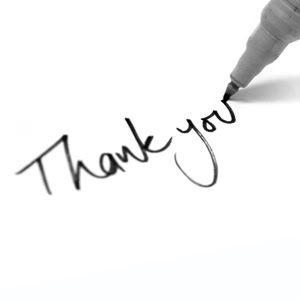